Wake Up, It’s Spring
by Lisa Campbell Ernst
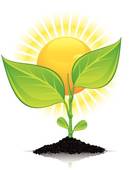 Adapted by Sally Vonier
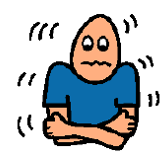 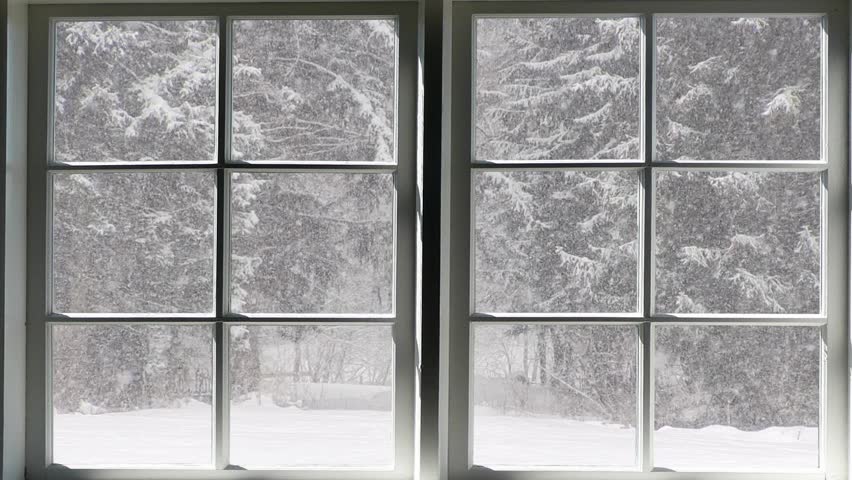 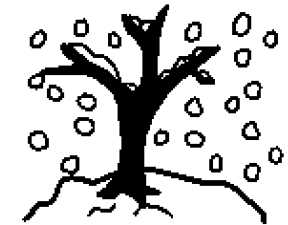 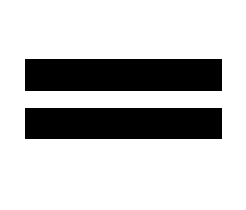 cold
Winter
was
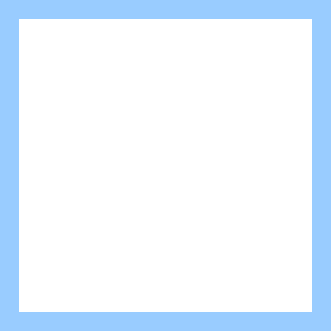 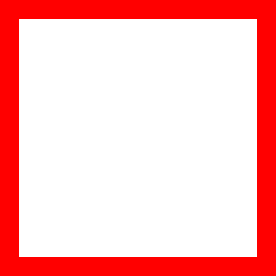 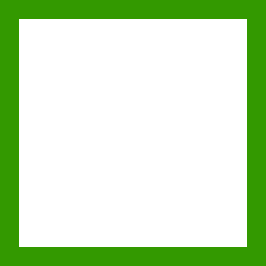 1
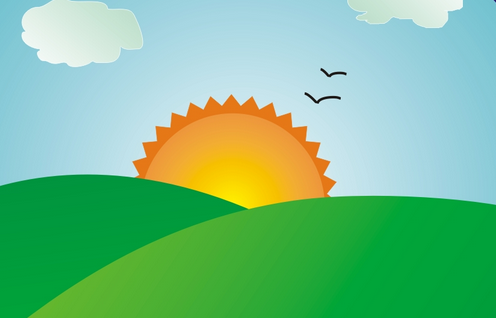 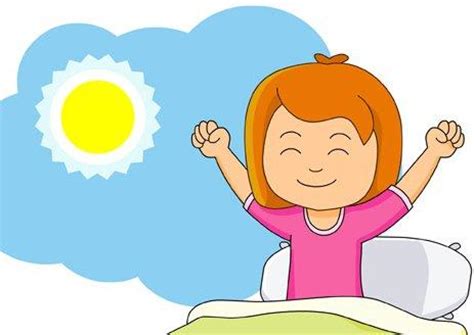 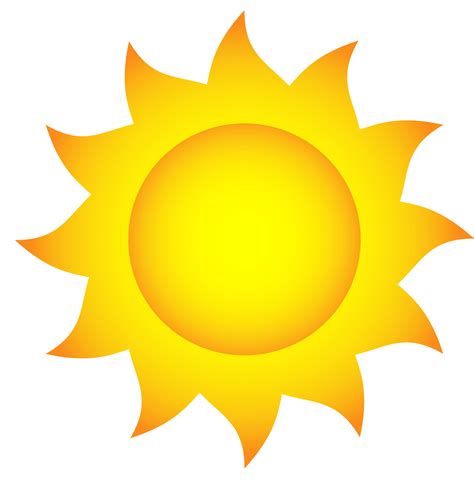 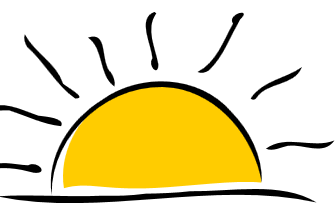 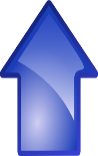 Sun
rose
one morning
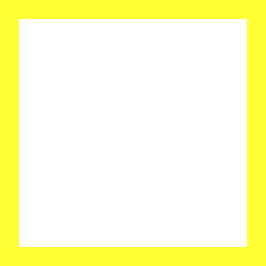 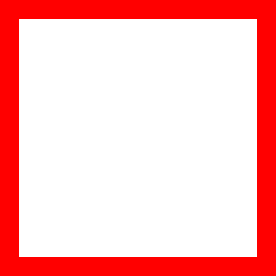 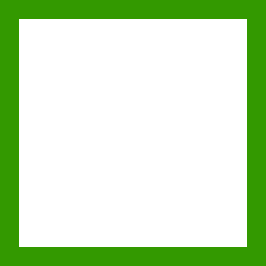 2
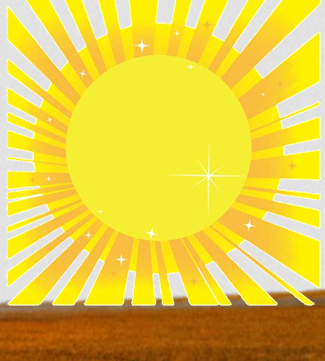 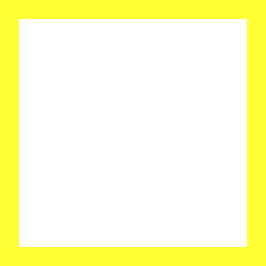 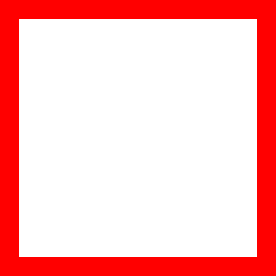 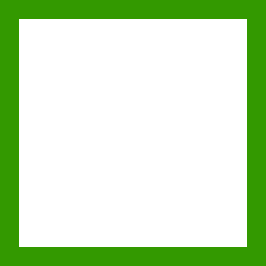 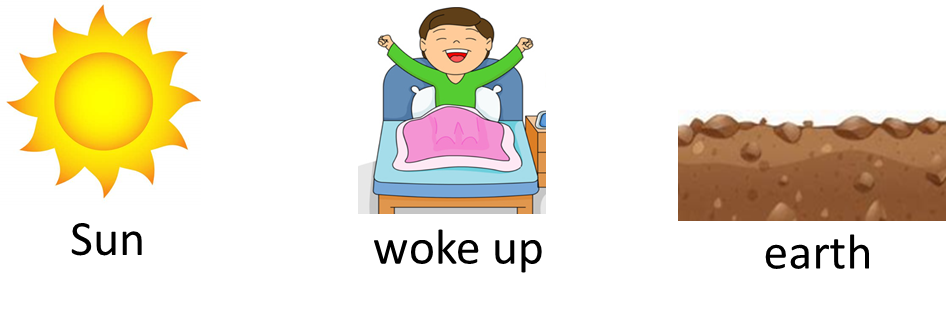 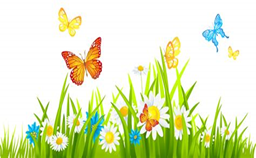 Spring is here!
3
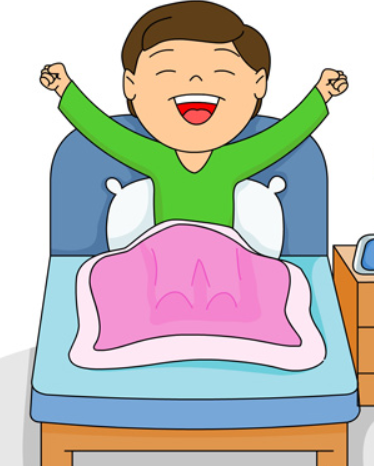 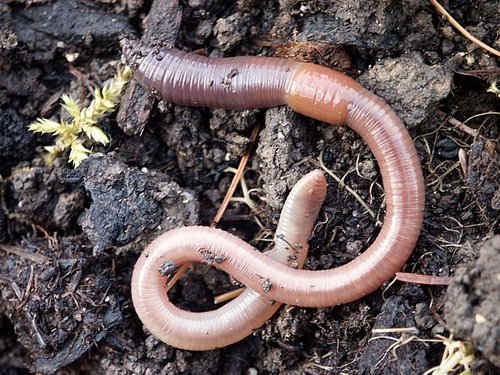 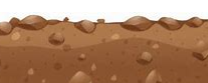 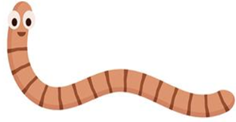 Earth
woke up
earthworm
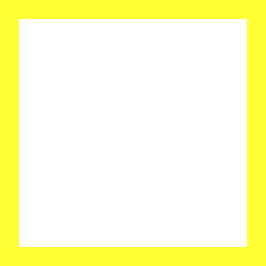 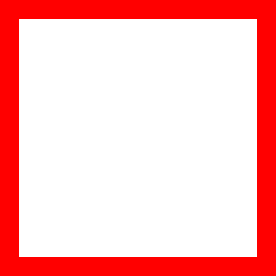 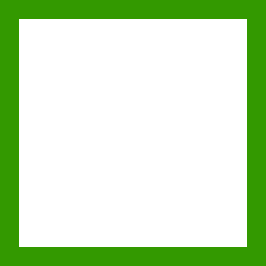 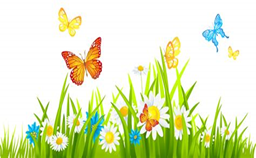 Spring is here!
4
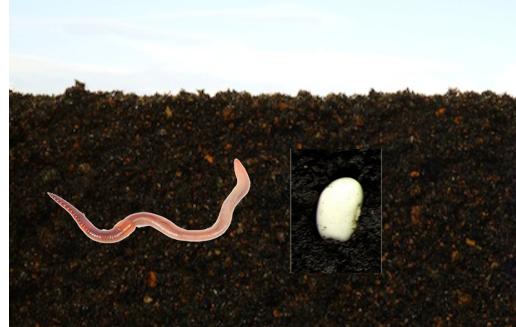 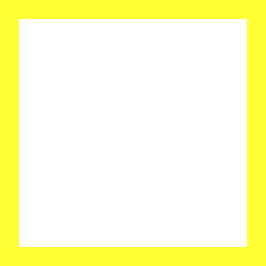 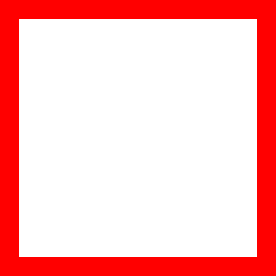 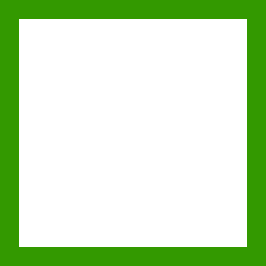 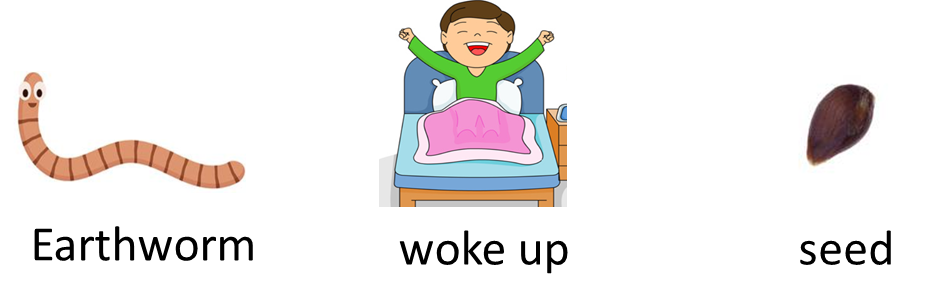 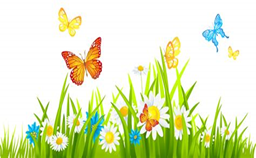 Spring is here!
5
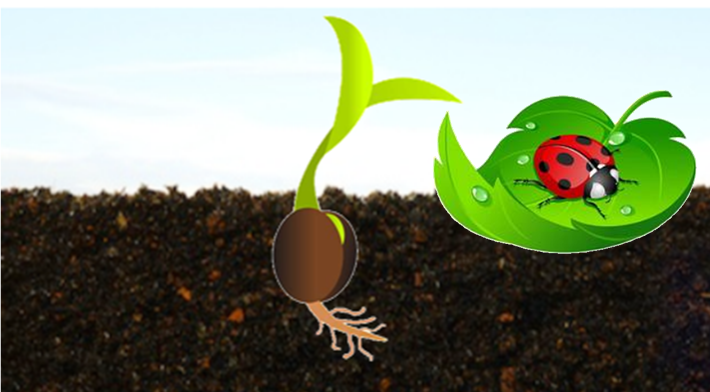 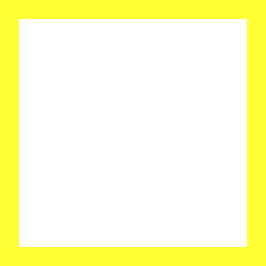 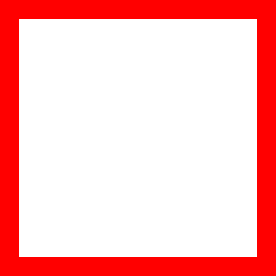 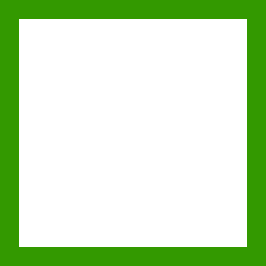 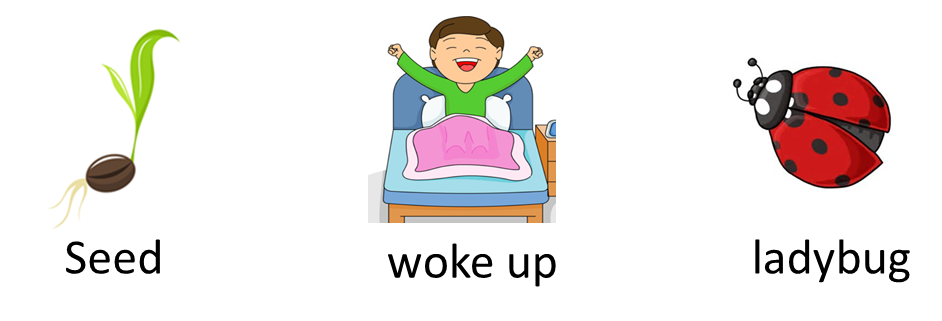 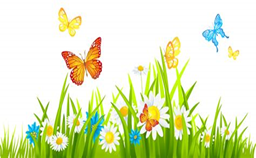 Spring is here!
6
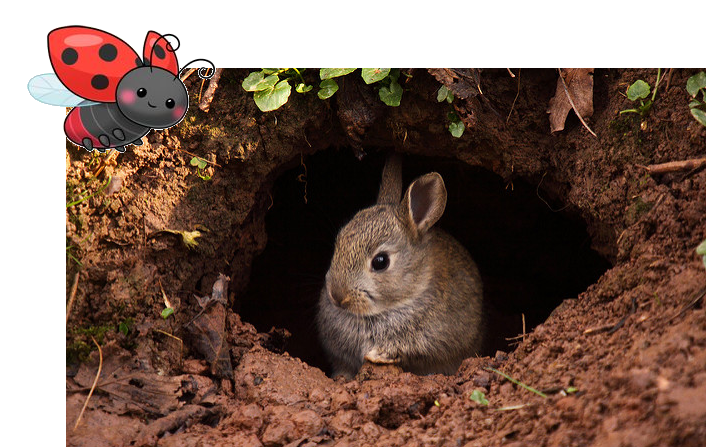 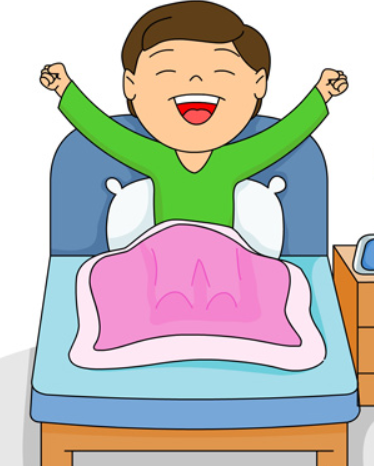 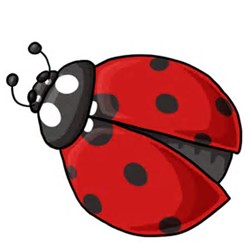 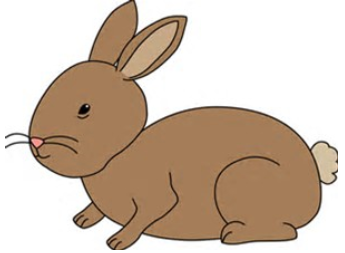 Ladybug
woke up
rabbit
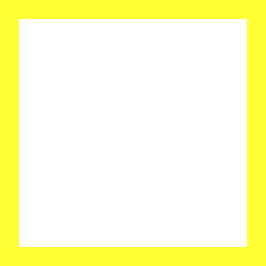 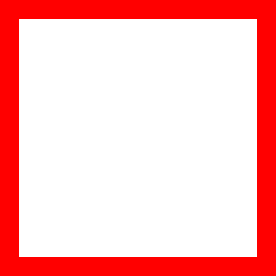 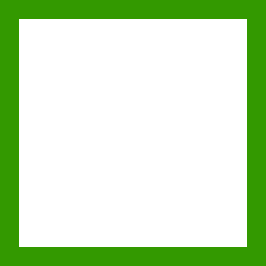 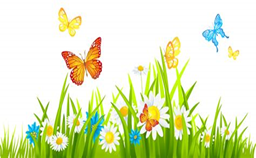 Spring is here!
7
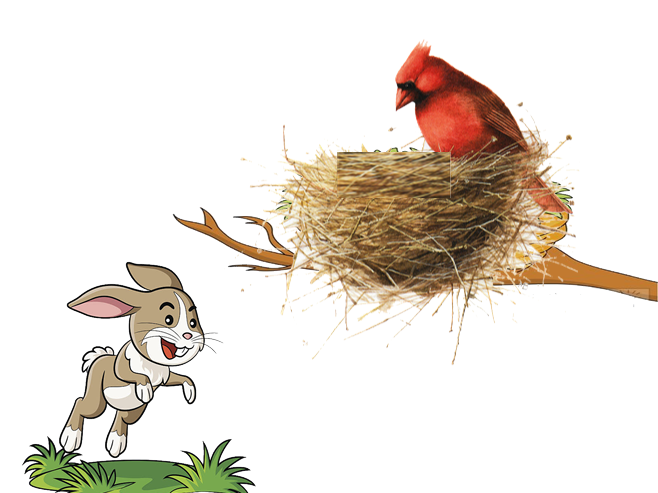 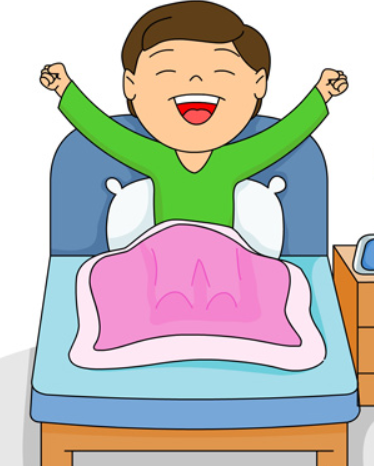 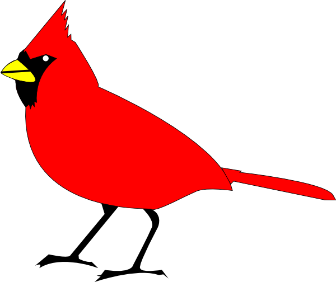 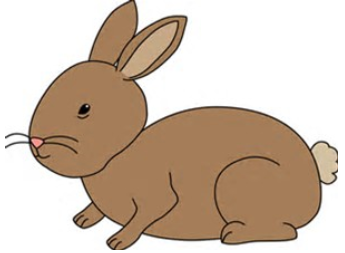 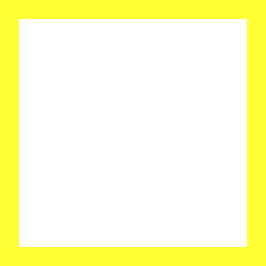 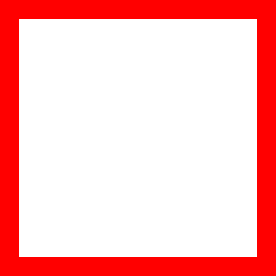 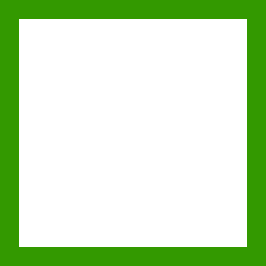 bird
Rabbit
woke up
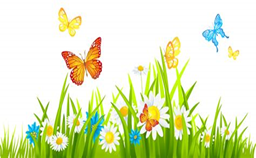 Spring is here!
8
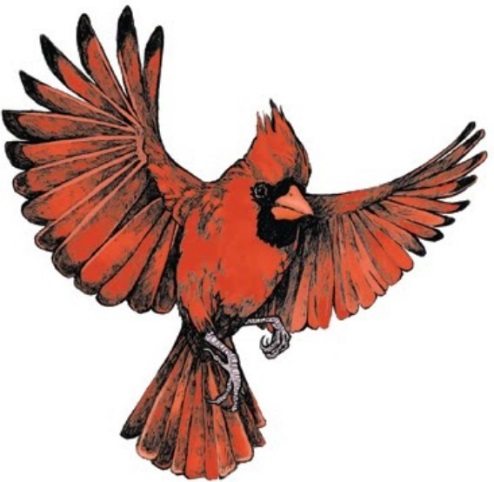 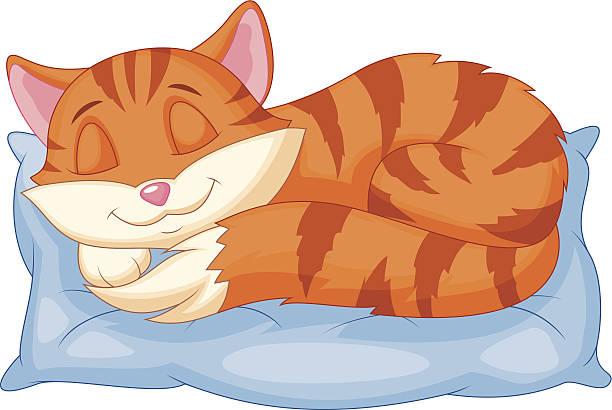 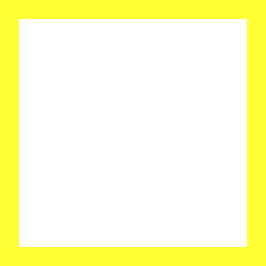 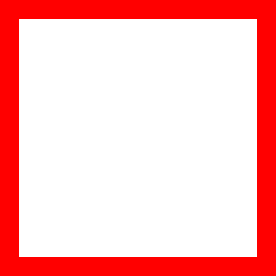 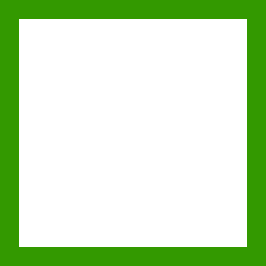 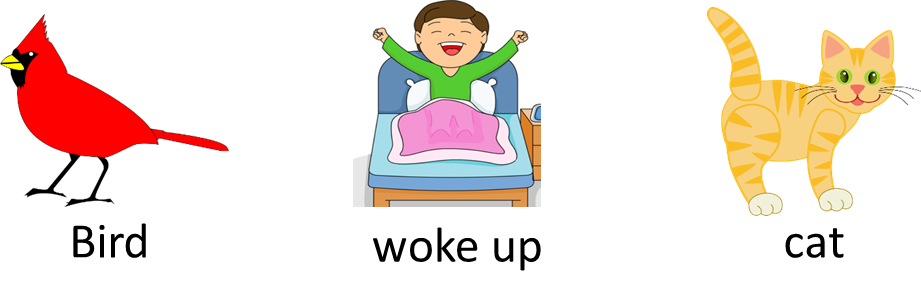 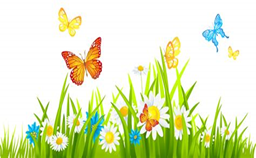 Spring is here!
9
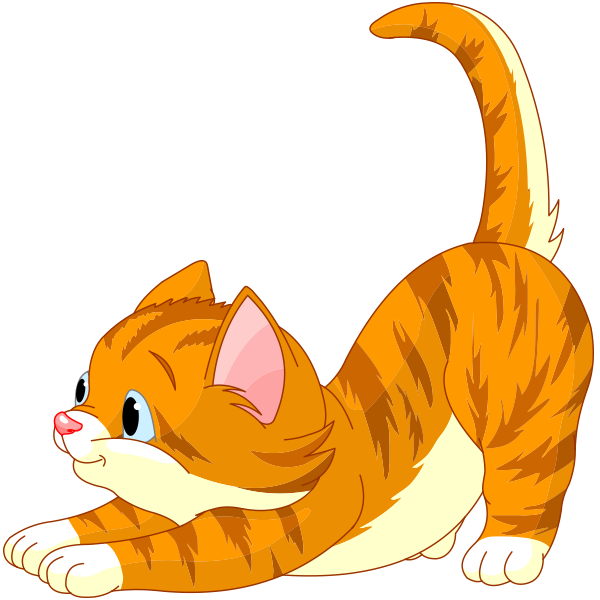 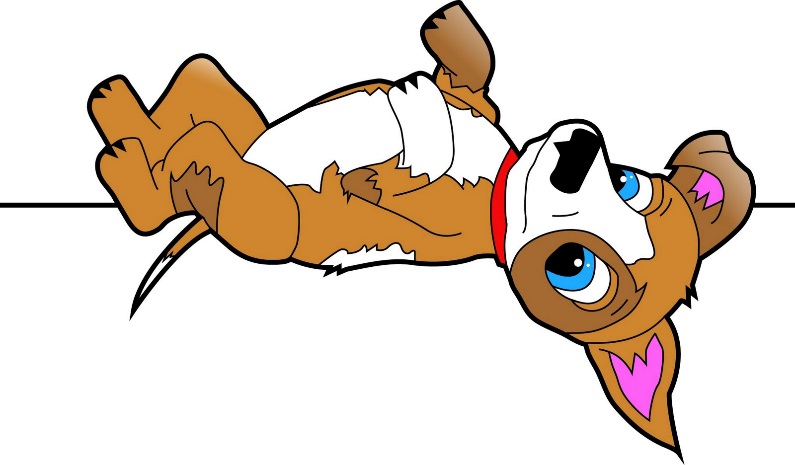 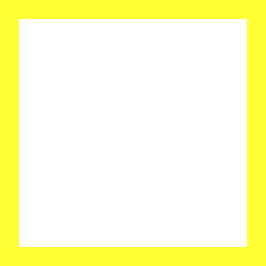 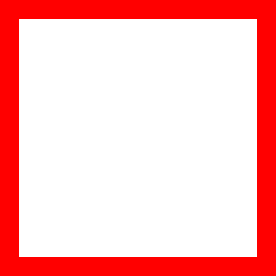 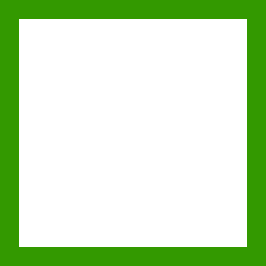 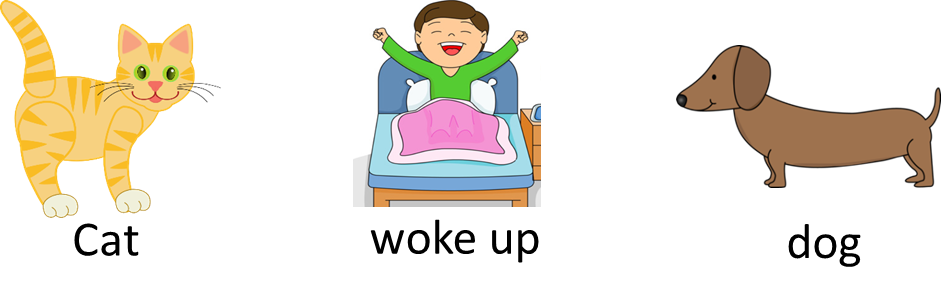 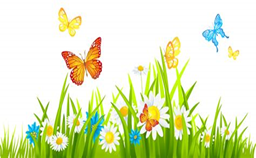 Spring is here!
10
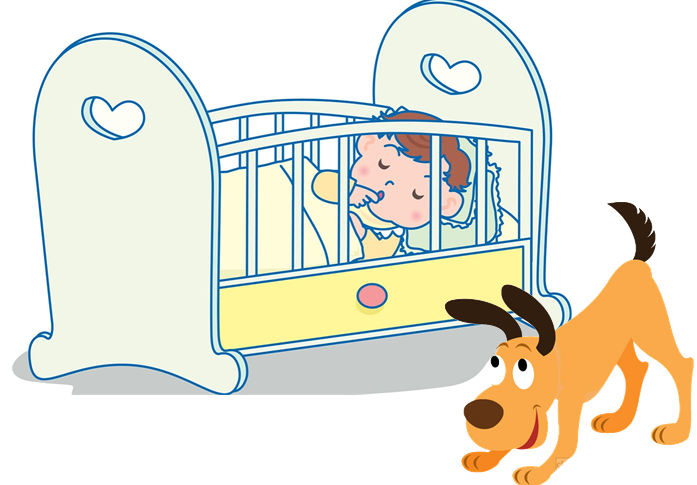 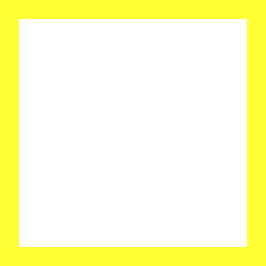 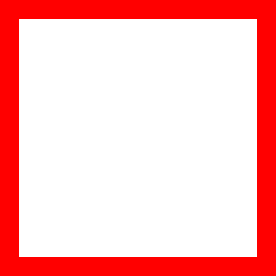 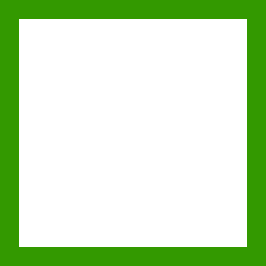 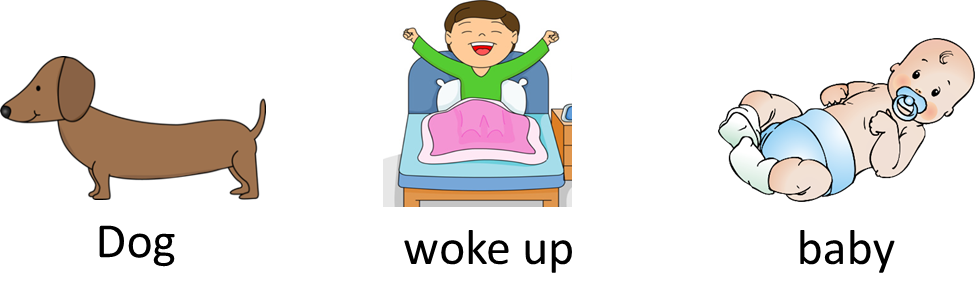 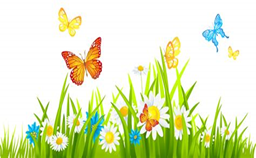 Spring is here!
11
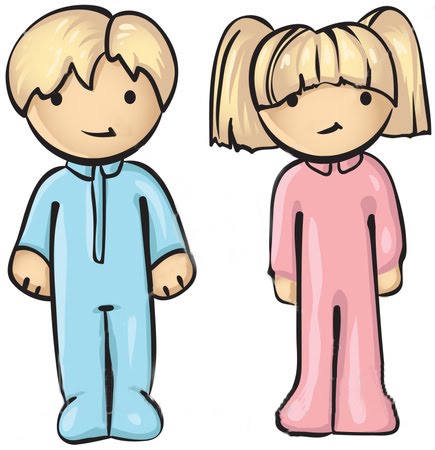 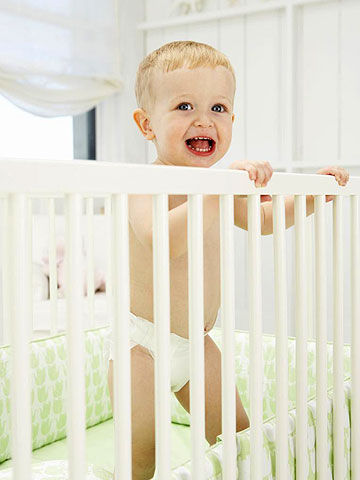 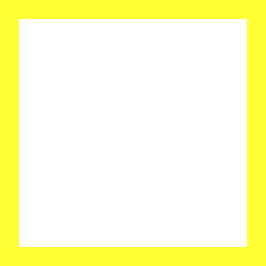 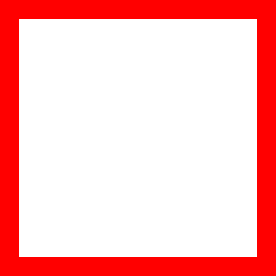 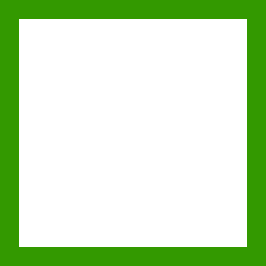 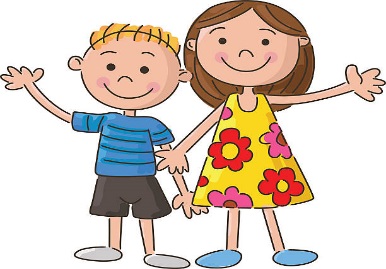 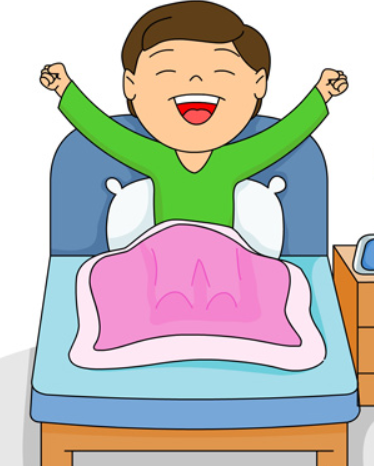 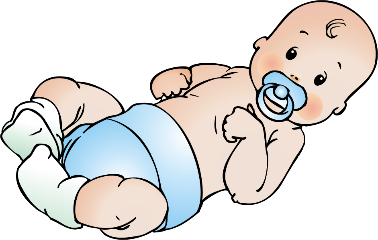 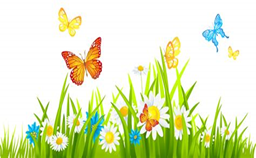 brother 
and sister
Spring is here!
Baby
woke up
12
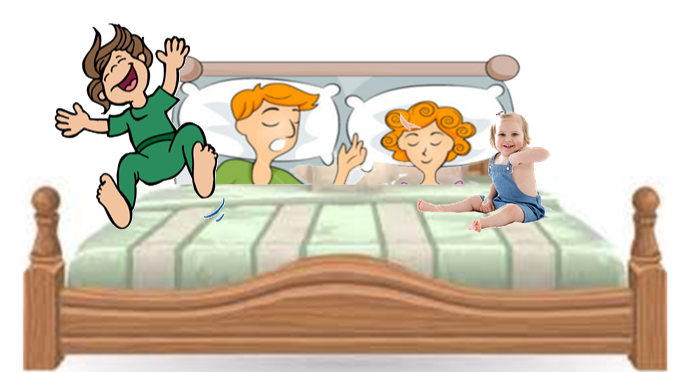 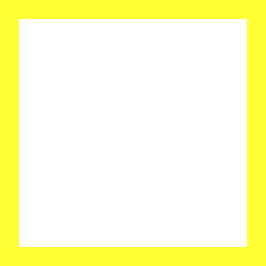 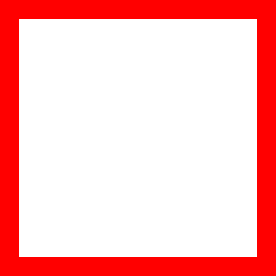 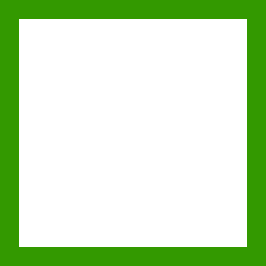 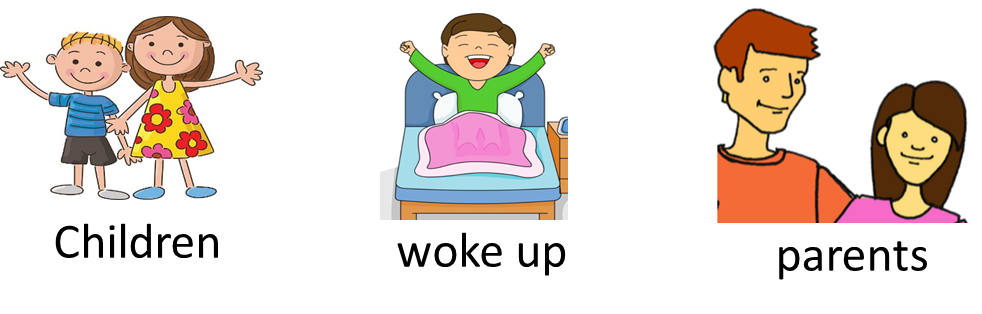 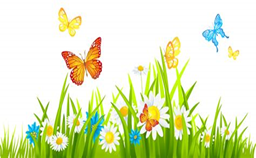 Spring is here!
13
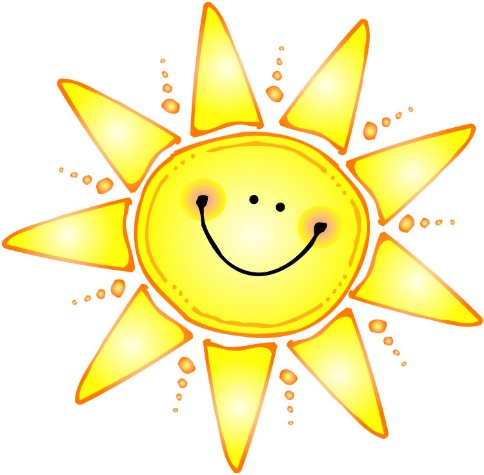 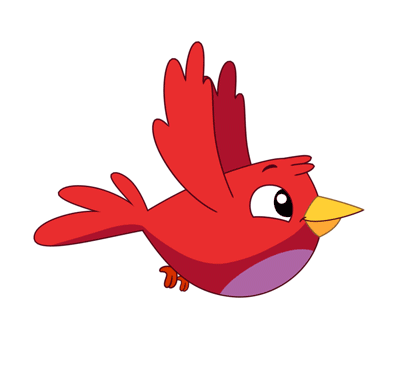 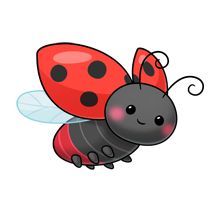 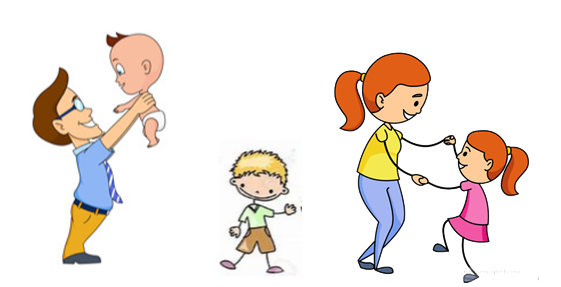 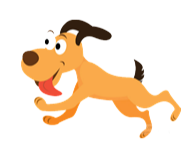 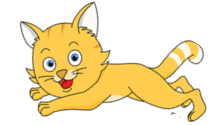 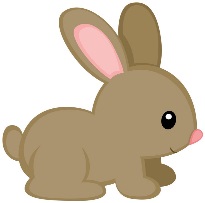 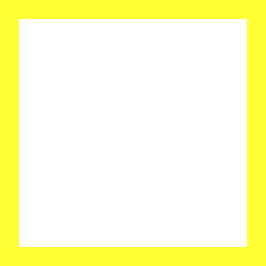 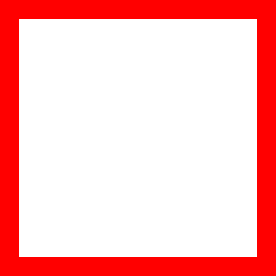 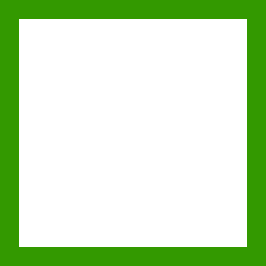 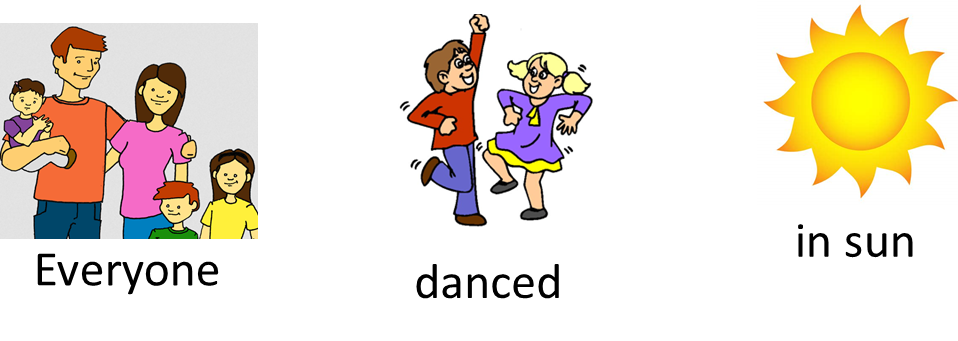 14
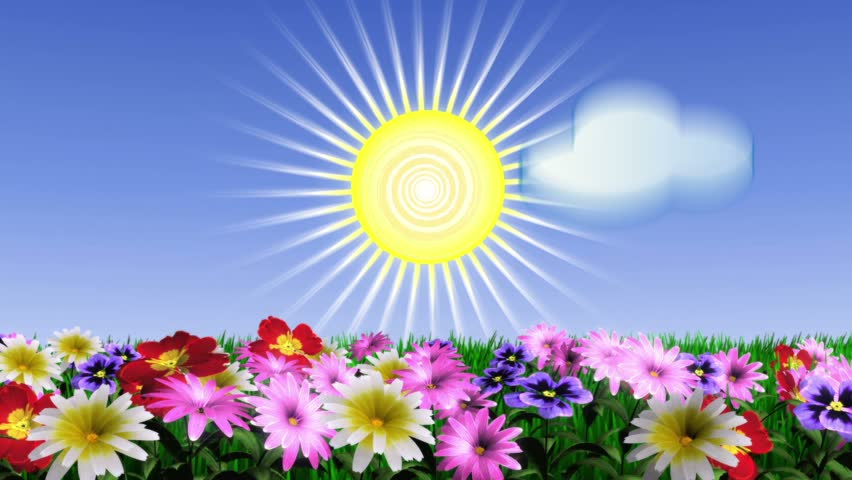 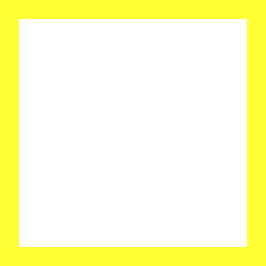 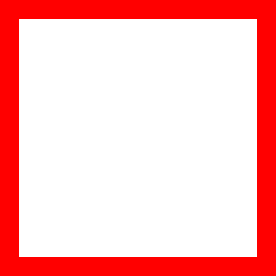 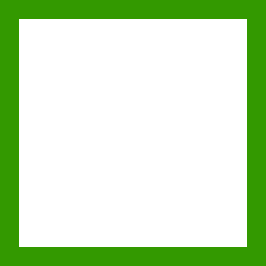 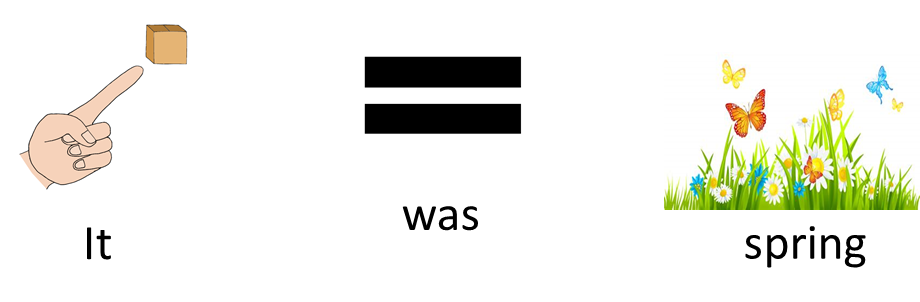 15